Seminario Nº1: Introducción al Ministerio Juvenil
Entendiendo la Historia, Filosofía, Visión, Objetivos y Estructura del Ministerio Juvenil Adventista
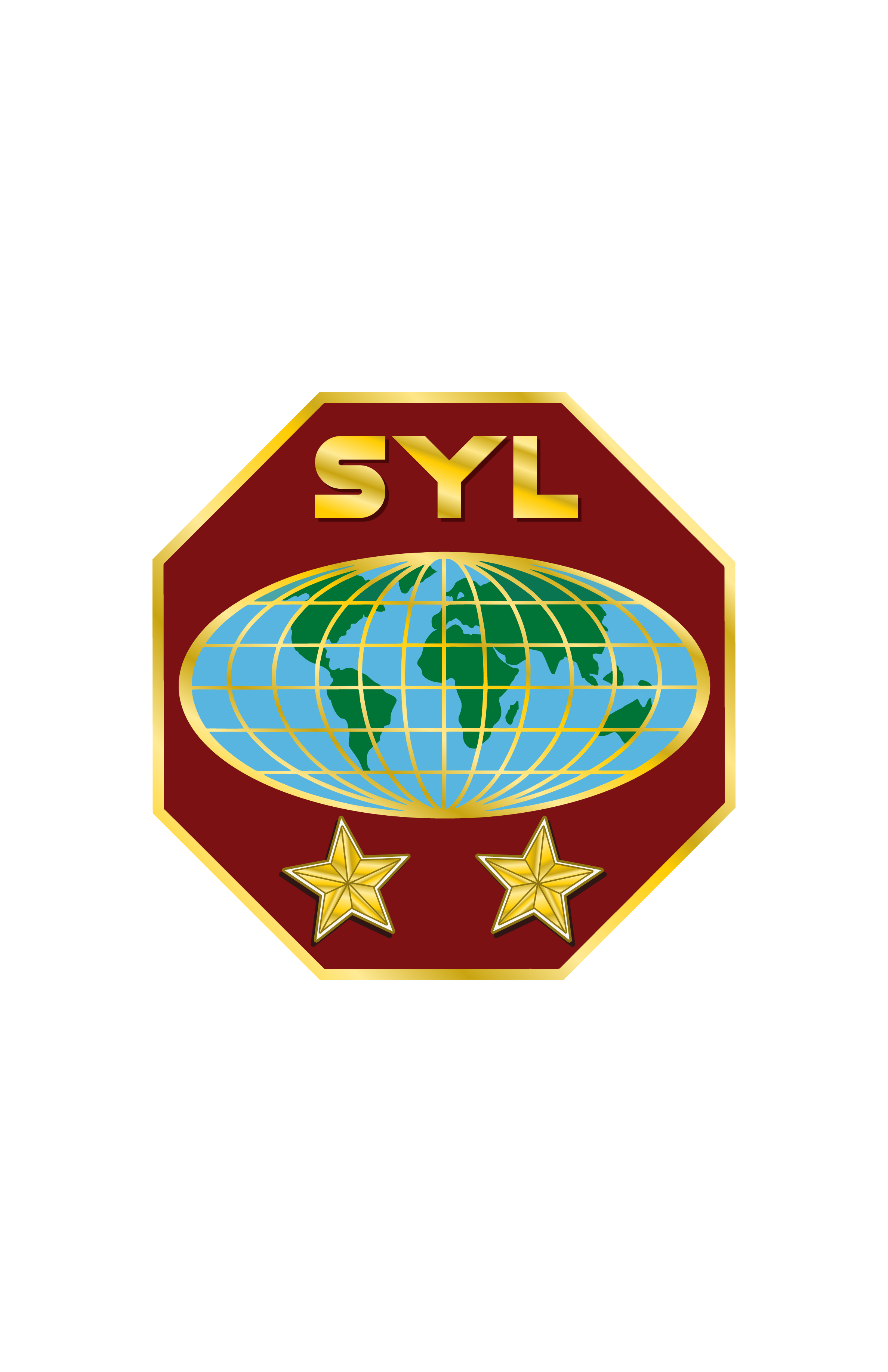 Seminario Nº 1: Introducción al Ministerio Juvenil
Estructura Organizacional de la Iglesia Adventista 
Historia de los Ministerios Juveniles Adventista (MJA)
Historia de las Clases MV- Clases progresivas JA/Conquistadores
Cambio de nombres del Departamento
Filosofía y Misión de los MJA
Visión/Misión
Objetivos de los MJA
Grupos de edad de los MJA 
Organigrama
Ideales de los MJA
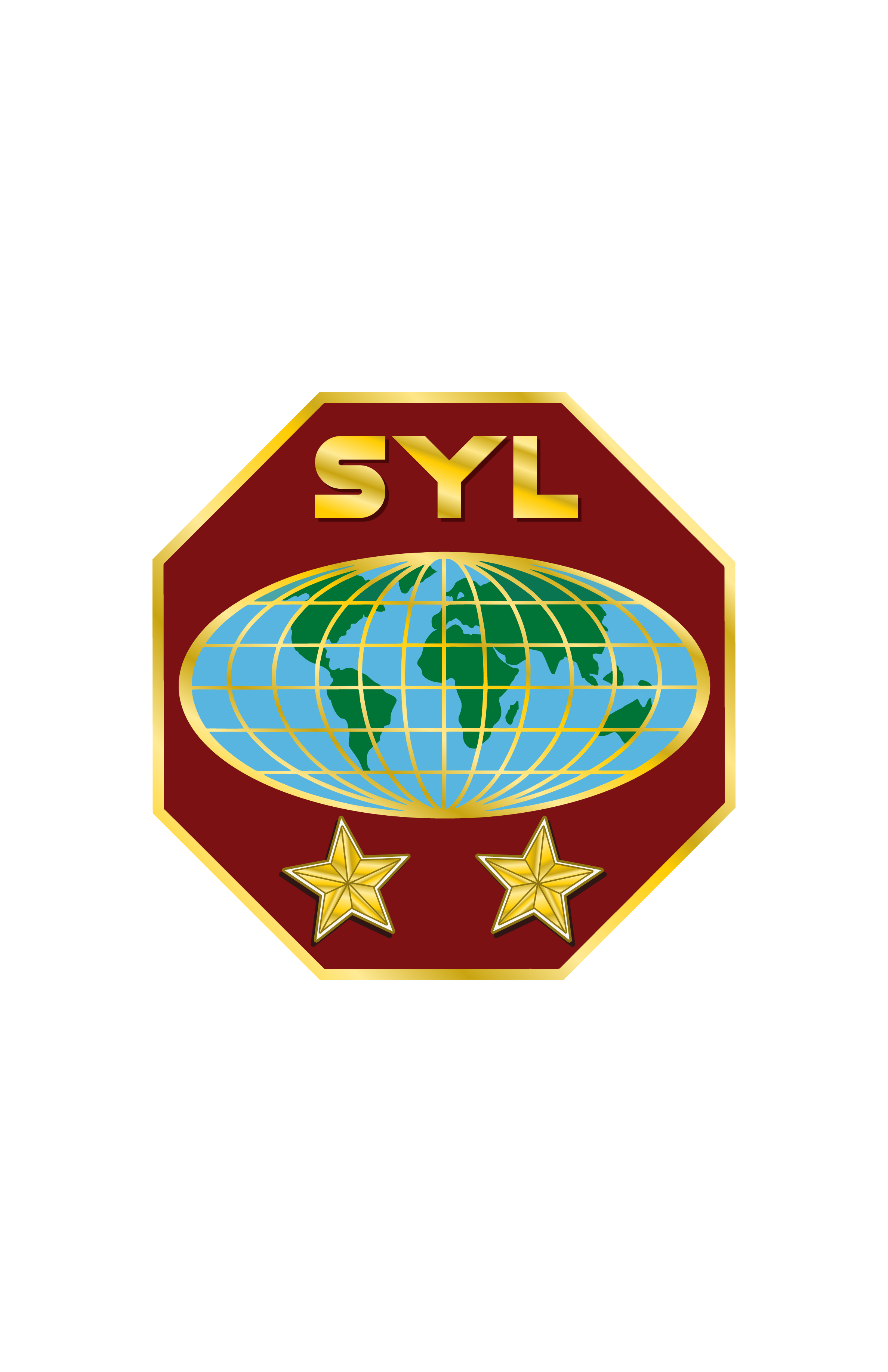 ESTRUCTURA ORGANIZACIONAL
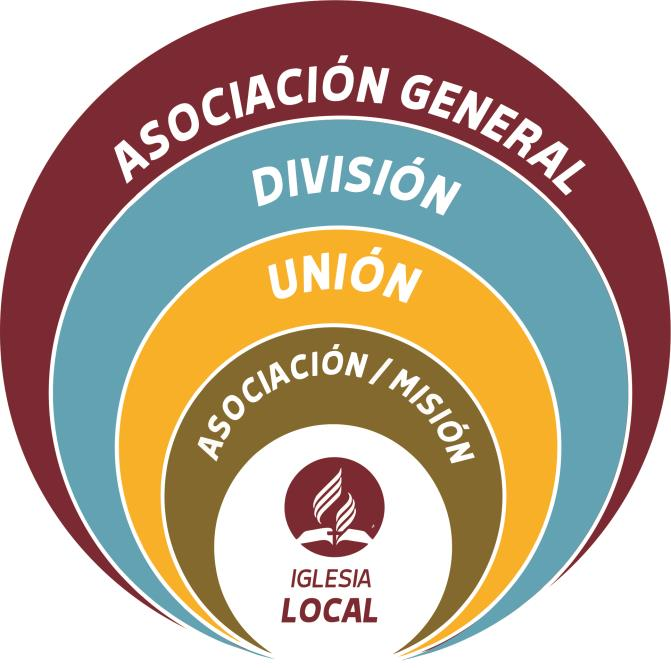 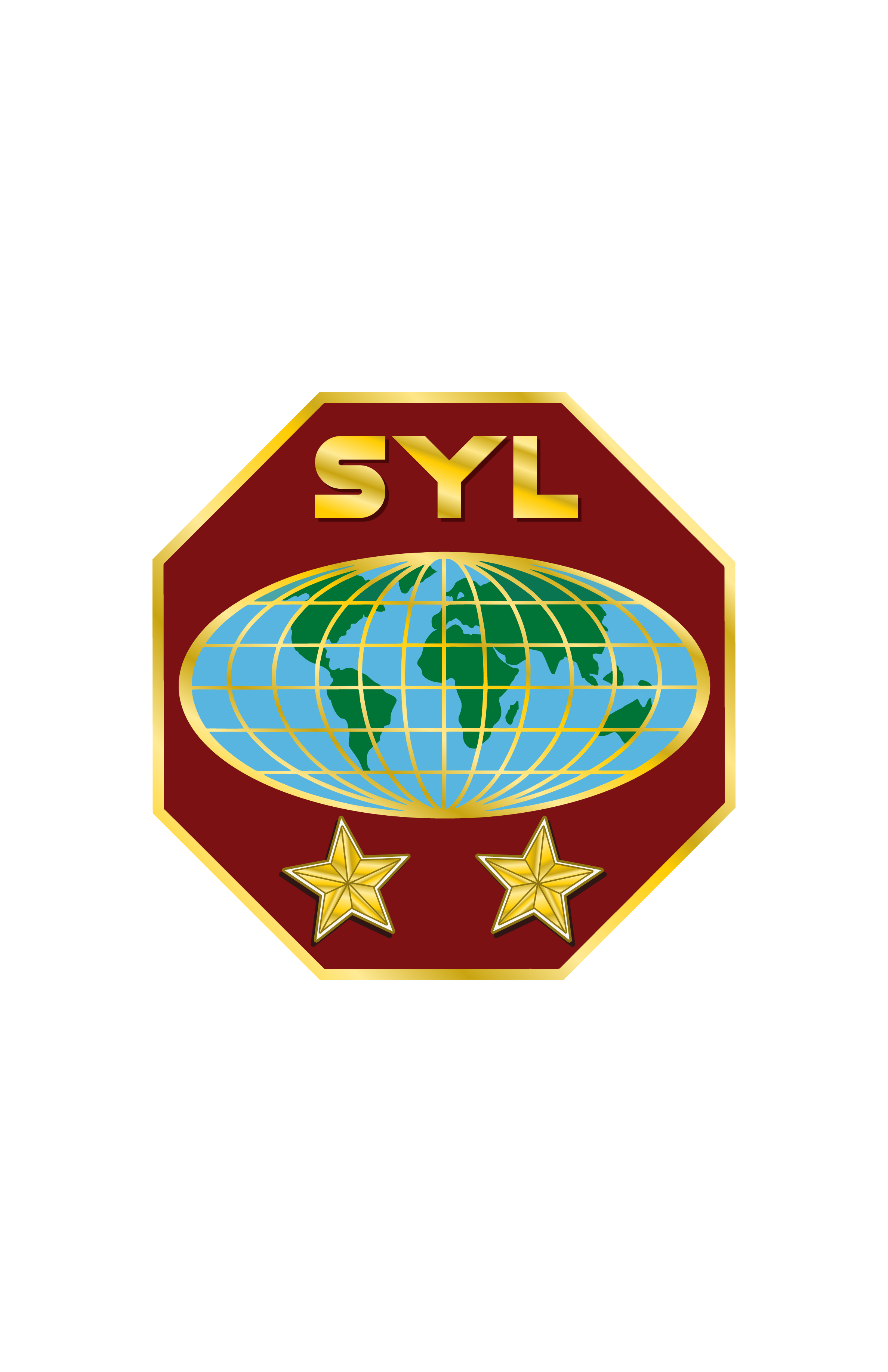 HISTORIA DE LOS MINISTERIOS JUVENILES ADVENTISTA
La primera organización juvenil en Iglesia Adventista del Séptimo Día local comenzó en 1879 con dos jovencitos, Harry Fenner de 16 años y Luther Warren de 14. 
En 1901 la Asociación General tomó el voto que trajo a la existencia oficialmente las organizaciones juveniles bajo la responsabilidad del Departamento de Escuela Sabática.
En el año 1907, la iglesia aprobó la formación del Departamento de Jóvenes de la Asociación General, donde el pastor M.E Kern fue elegido como el primer Director de Jóvenes de la Asociación General. 
1907- finalmente se acordó fue “Departamento de Jóvenes Misioneros Voluntarios de la Iglesia Adventista del Séptimo Día”
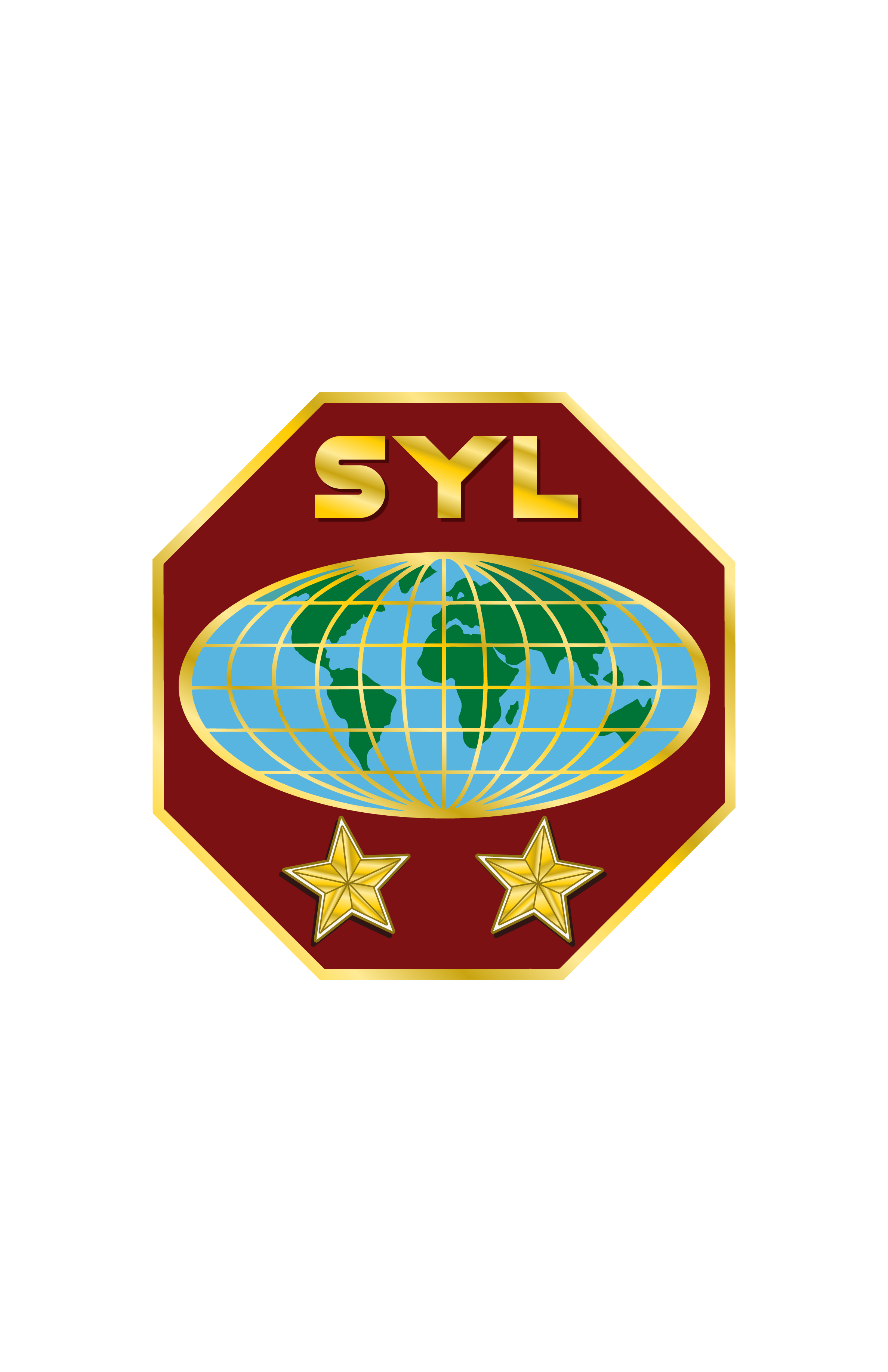 Historia de las Clases MV- Clases progresivas JA/Conquistadores
El primer congreso de jóvenes de la División Norteamericana, realizado en San Francisco, en el año 1947, siendo E.W. Dunbar el director mundial de jóvenes, 
En 1969 se realizó el primer congreso mundial de jóvenes en Zurich, Suiza, siendo Theodore Lucas el director mundial de jóvenes.  
El plan de lectura de Clásicos del Carácter (que luego fue cambiado al Plan Encuentro) fue adoptado en 1946.
John Hancock organizó el primer Club de Conquistadores, patrocinado por la Conferencia del Sudeste de California en Riverside, California en 1946.
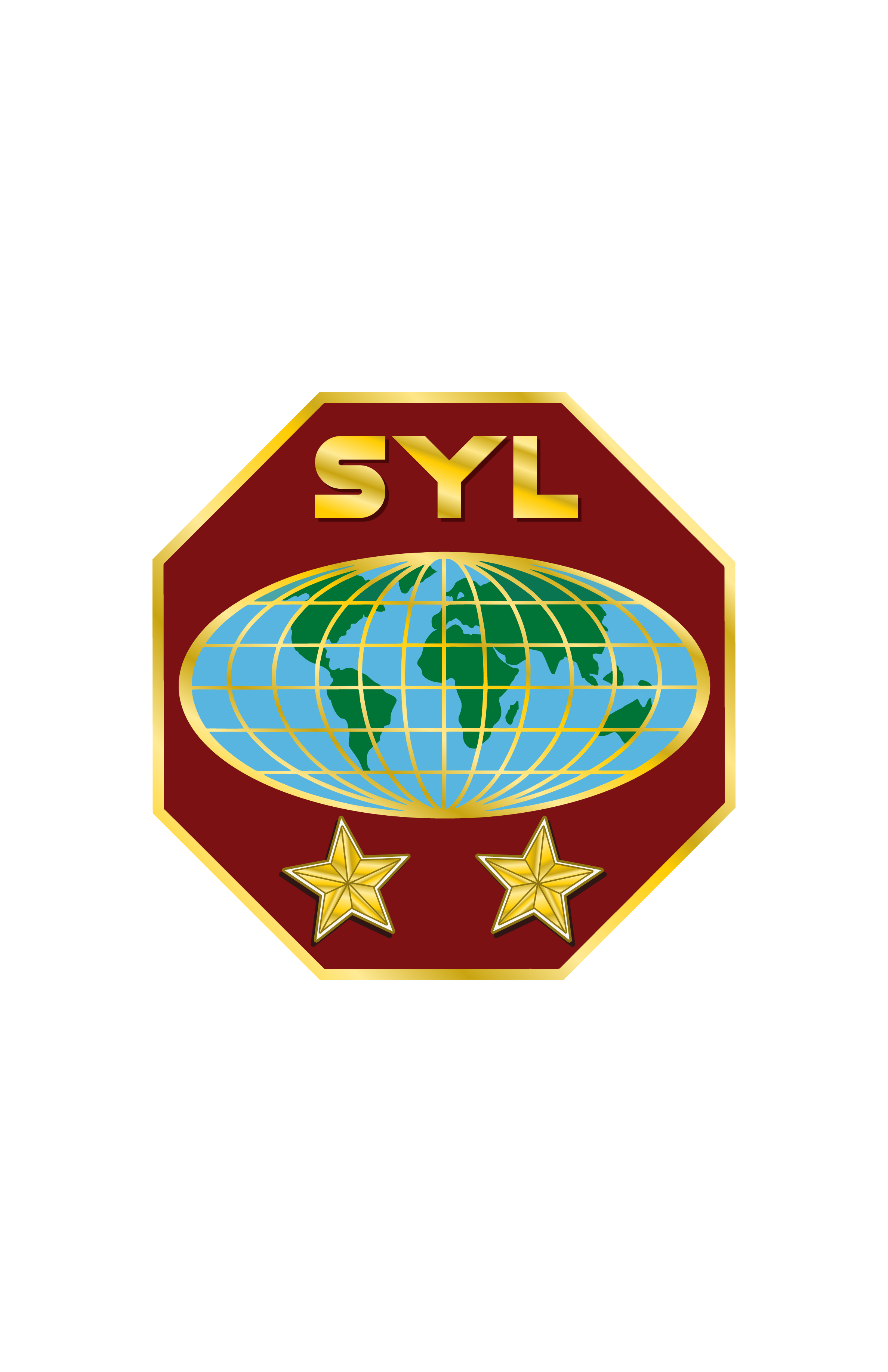 Historia de las Clases MV- Clases progresivas JA/Conquistadores
1950- la Asociación General adoptó la organización del Club de Conquistadores.
1922 –Sesión de la Conferencia General- introsucción del trabajo de la Sociedad de Jóvenes Misioneros Voluntarios- “clases progresivas.”
 1927 – Durante en Concilio de Otoño de la Conferencia General, se agrandó el currículo de las clases progresivas con la inclusión de tres clases: Amigo, Compañero y Camarada para los adolescentes y una clase para los jóvenes adultos.
1928 – Especialidades MV y Camarada Mayor-- desarrollada para jóvenes y adultos “que desearan prepararse para el liderazgo de los adolescentes”. El primer Camarada Mayor (luego llamado Guía Mayor) fue investido en 1931.
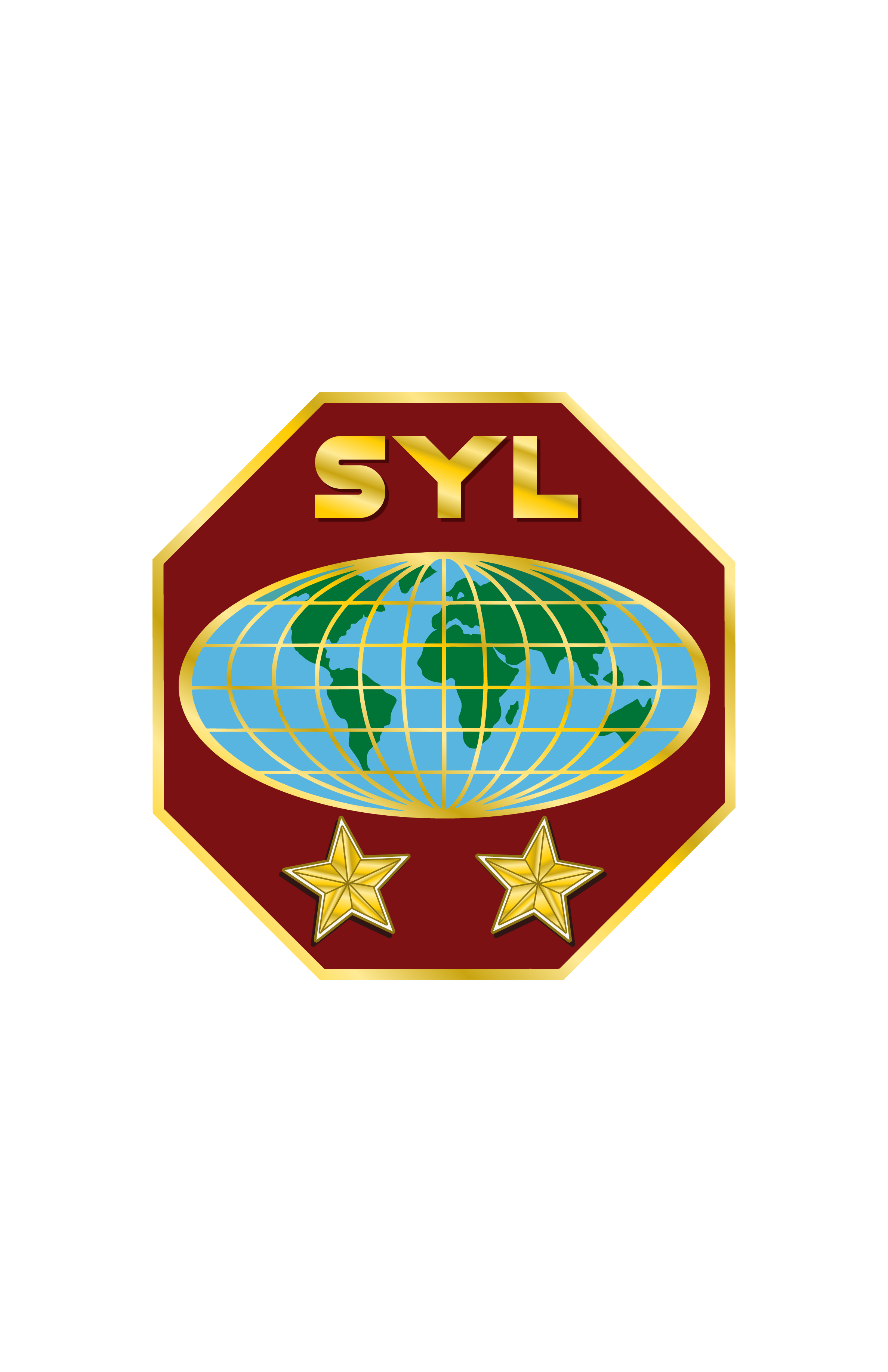 CAMBIOS DE NOMBRE DEL DEPARTAMENTO DE MINISTERIOS JUVENILES ADVENTISTAS
1907- El nombre de “Departamento de Jóvenes Adventistas del Séptimo Día” (conocido como MV—Misioneros Voluntarios), fue cambiado a “Departamento de Jóvenes Misioneros Voluntarios” en 1972. 
En 1978 el nombre del departamento cambió a “Jóvenes Adventistas”, comúnmente conocido como departamento JA. 
2005- la Conferencia General votó el nombre “Departamento de Ministerios Juveniles” el cual acoplaba los tres niveles de edades del ministerio de jóvenes, es decir, Club de Aventureros, Club de Conquistadores y la Sociedad de Jóvenes Adventistas (Jóvenes Adultos). 
2015- la Conferencia General  adoptó el nombre de “Ministerios Juveniles Adventistas” (MJA).
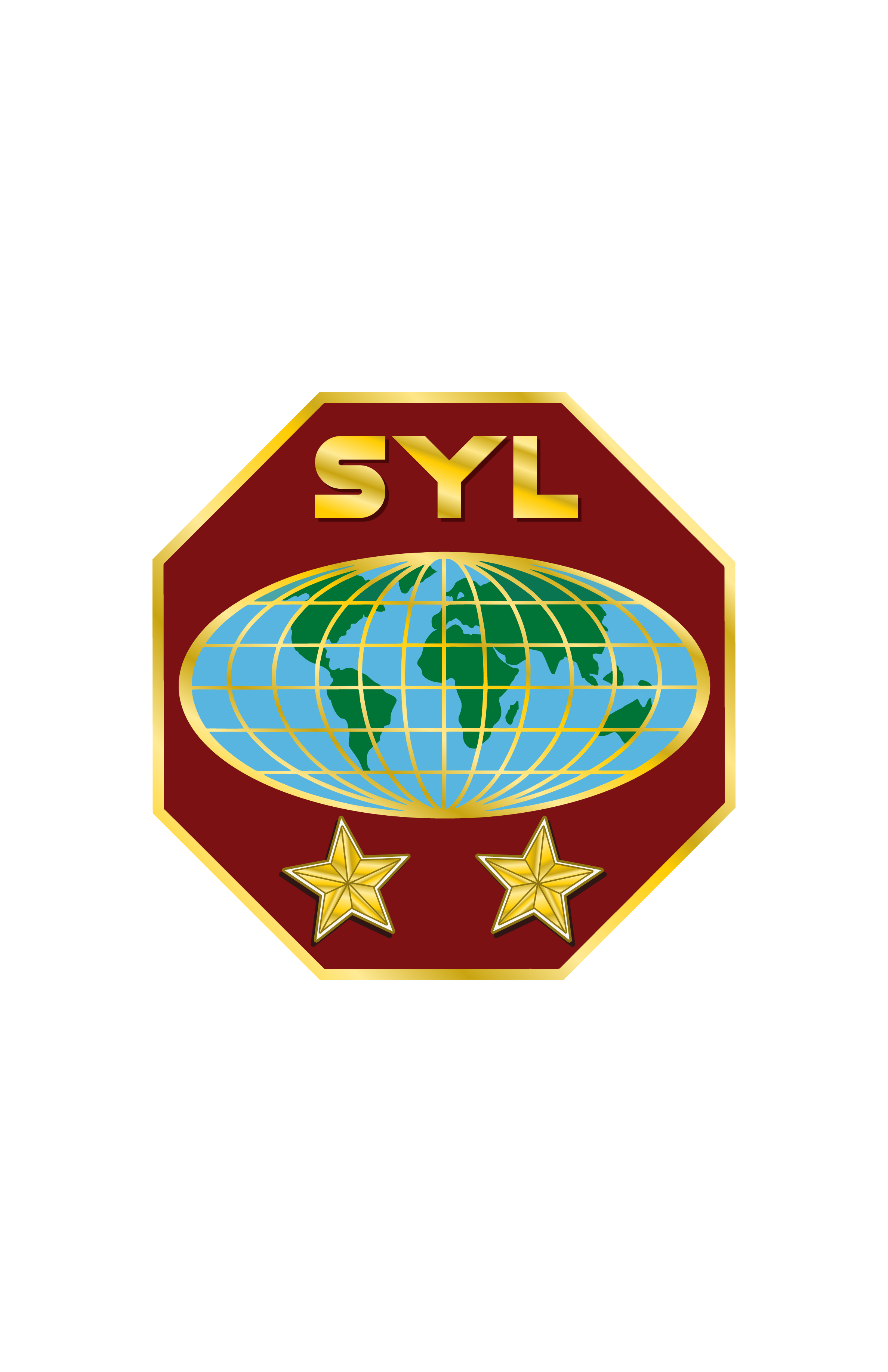 FILOSOFÍA Y MISIÓN DE LOS MINISTERIOS JUVENILES ADVENTISTAS (MJA)
La filosofía básica de los MJA está firmemente fundamentada en la revelación bíblica con respecto a quién es Jesucristo
Jesucristo no sólo mostró el inmenso amor del Padre por la humanidad a través del “liderazgo servicial” (Juan 13:1-17), sino que también les mostró como recibir poder para vencer el pecado en este mundo a través del poder del Espíritu Santo. Jesús les mostró a sus discípulos cómo vivir una vida en el Espíritu y cómo convertirse en discípulos del Reino de Dios en un mundo pecaminoso. 
Jesús es nuestro modelo de “ministerio encarnado” (por ejemplo, permitiendo que el carácter de Jesús y el poder del Espíritu Santo se reflejen en la vida de nuestros jóvenes, y en consecuencia que sean convertidos en verdaderos discípulos suyos en esta generación)
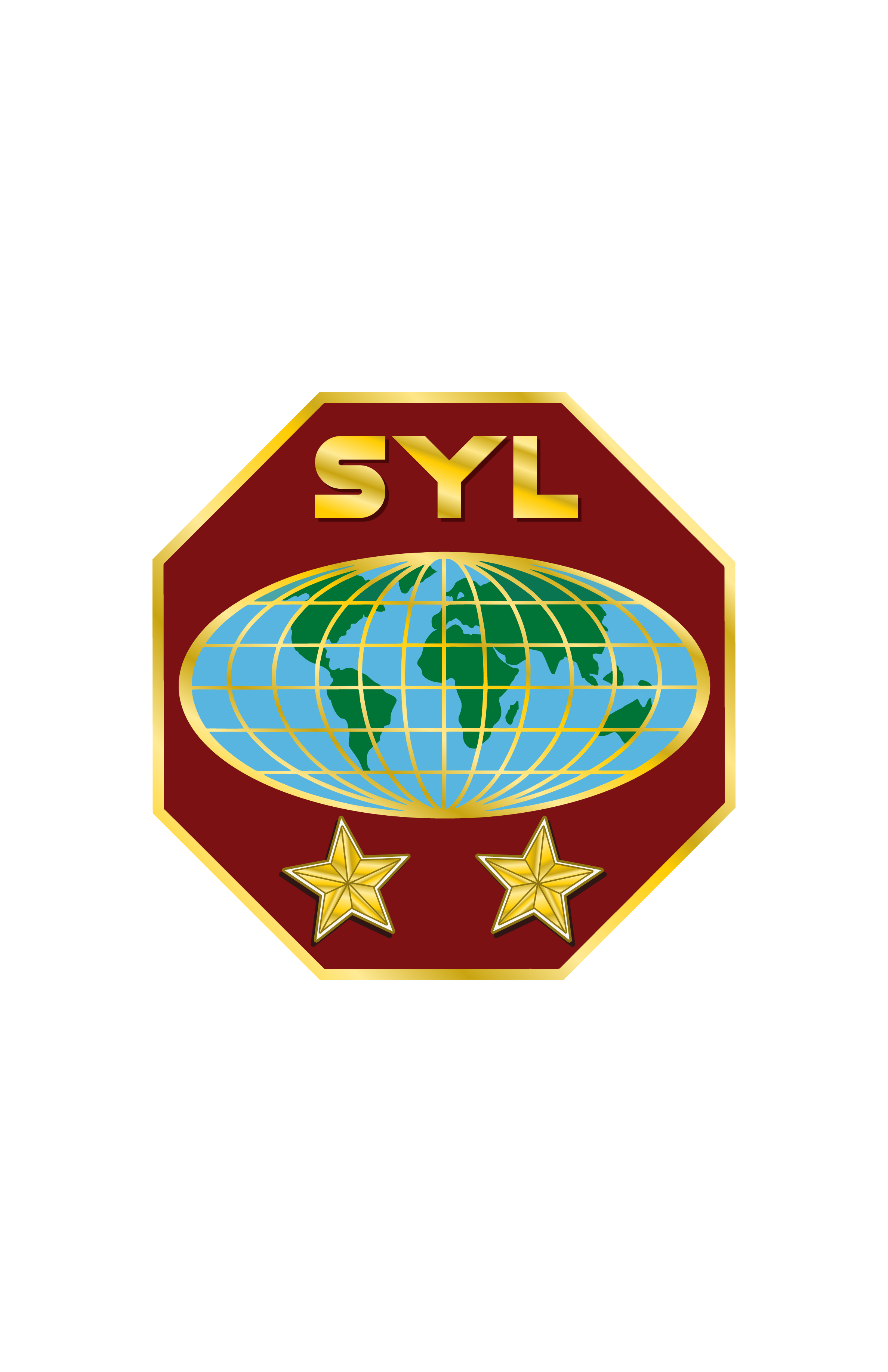 “Los jóvenes son el objeto especial de los ataques de Satanás; pero la bondad, cortesía y simpatía que fluyen de un corazón lleno de amor por Jesús, ganará su confianza, y los salvará de muchos dardos del enemigo… Debería estudiarse más es problema de cómo tratar a la juventud, más urgencia en la oración por la sabiduría que se requiere para tratar con mentes humanas…Deberíamos buscar adentrarnos en los sentimientos de la juventud, simpatizar con ellos en sus alegrías yen sus preocupaciones, en sus conflictos y en sus victorias… Deberíamos saber dónde están si queremos conservarlos… Recordemos el llamado que Dios nos ha hecho a hacer el camino hacia el cielo brillante y atractivo”. (Elena G. de White, Obreros
Evangélicos (Washington D.C: Review and Herald, 1948), 207-212, énfasis añadido.)
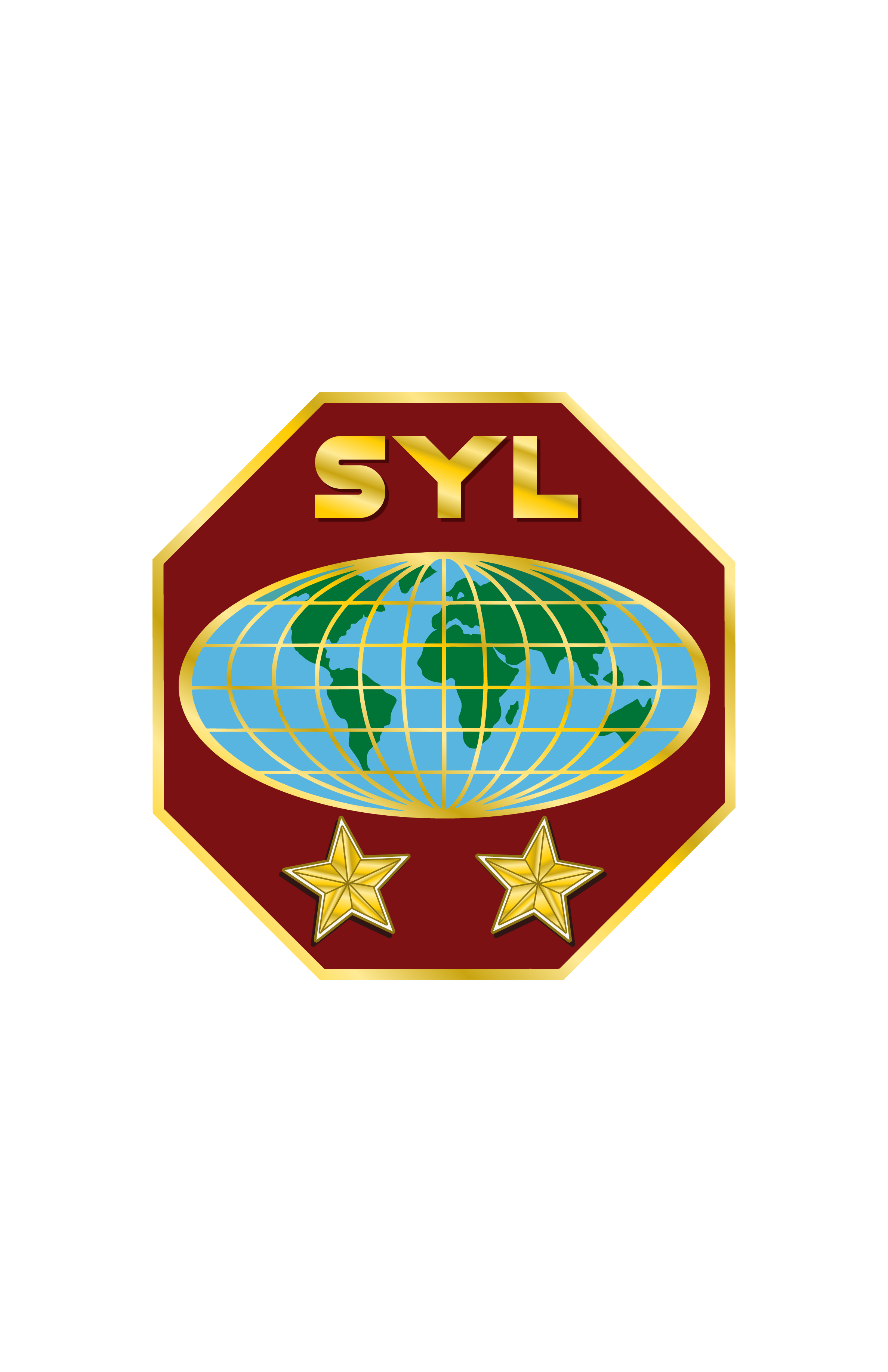 MISIÓN Y VISIÓN
“Guiar a los jóvenes a una experiencia salvadora con Cristo y ayudarlos a aceptar Su llamado al discipulado"
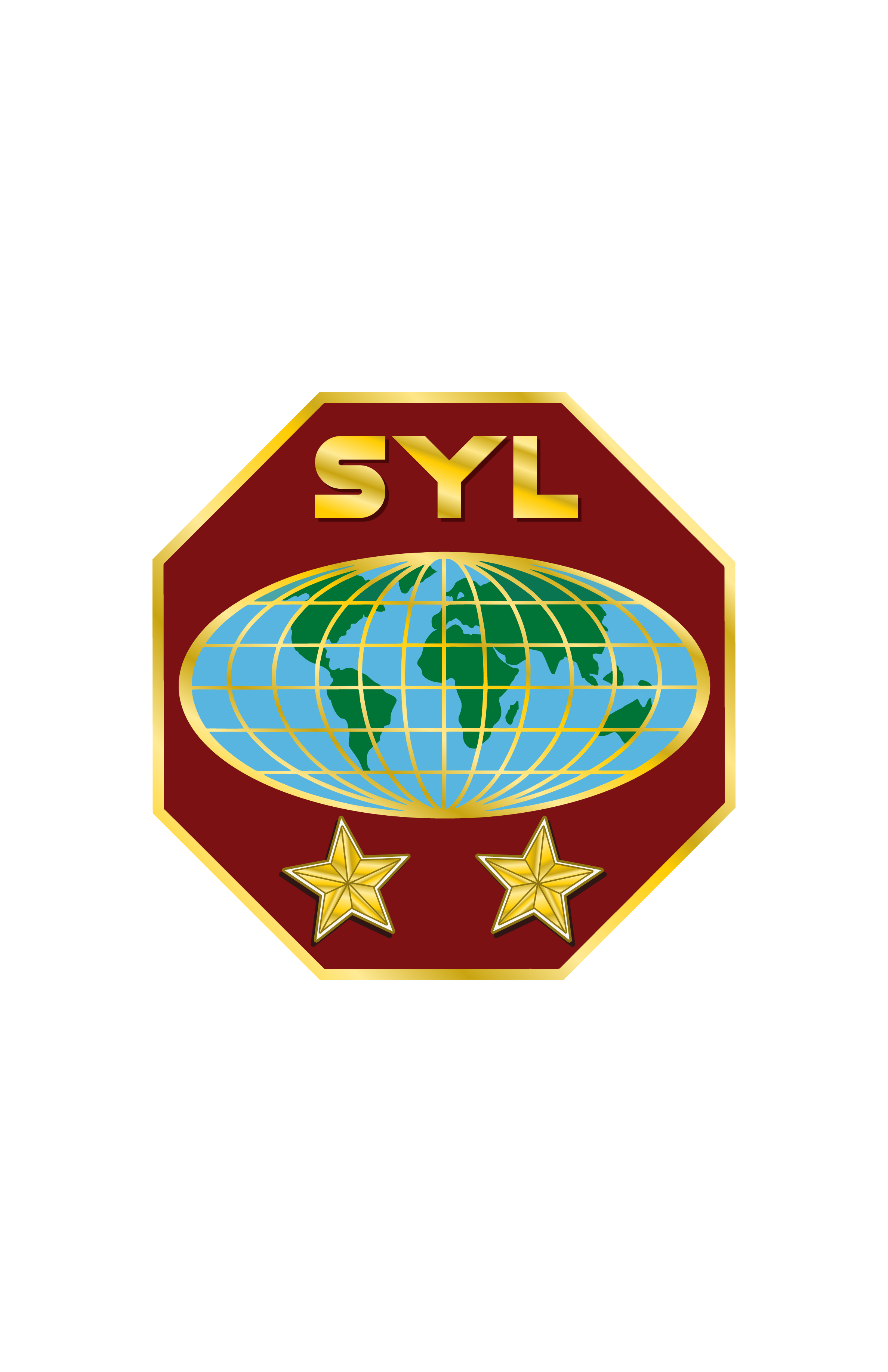 MISIÓN/VISIÓN
“El ministerio juvenil construido con base en este modelo (la vida y el ministerio de Jesús) busca encontrarse con los jóvenes en el lugar donde ellos se encuentran, y de ofrecerles cuidado pastoral no sólo como guías espirituales, sino también como consejeros y amigos, hermanos peregrinos en medio de una travesía espiritual muy similar a la suya. Con Jesús como nuestro modelo, somos llamados a llevar adelante un ministerio relacional, que resulte en un buen trato cada cierto tiempo.” (Gane: 54-55) (Building Youth Ministries-A Foundational Guide).
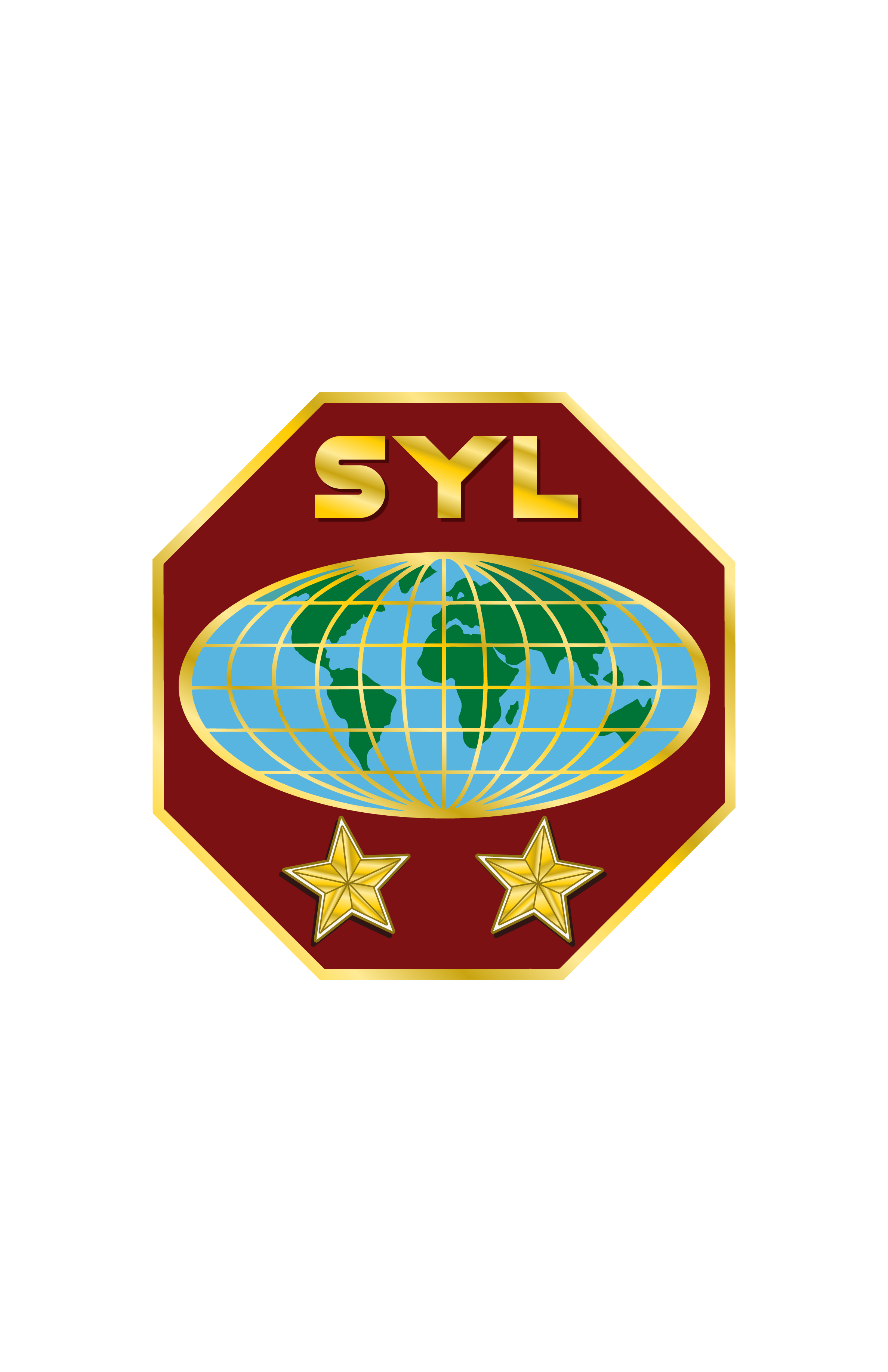 MISIÓN/VISIÓN
La misión de los Ministerios Juveniles Adventistas es básicamente la de: salvación, discipulado y servicio, la cual está fundamentada profundamente en el modelo bíblico de la misión de la iglesia primitiva registrada en el pasaje del libro de los Hechos 2:42-47. Existen cuatro fuerzas dinámicas que giraron en torno al crecimiento de la iglesia primitiva: gracia, adoración, comunidad y servicio. Estas cuatro fuerzas están íntimamente ligadas al trabajo y la misión del departamento de jóvenes. Es un ministerio bíblico dondequiera que la misión de los MJA sea cumplida, por la juventud, para la juventud y con la juventud.
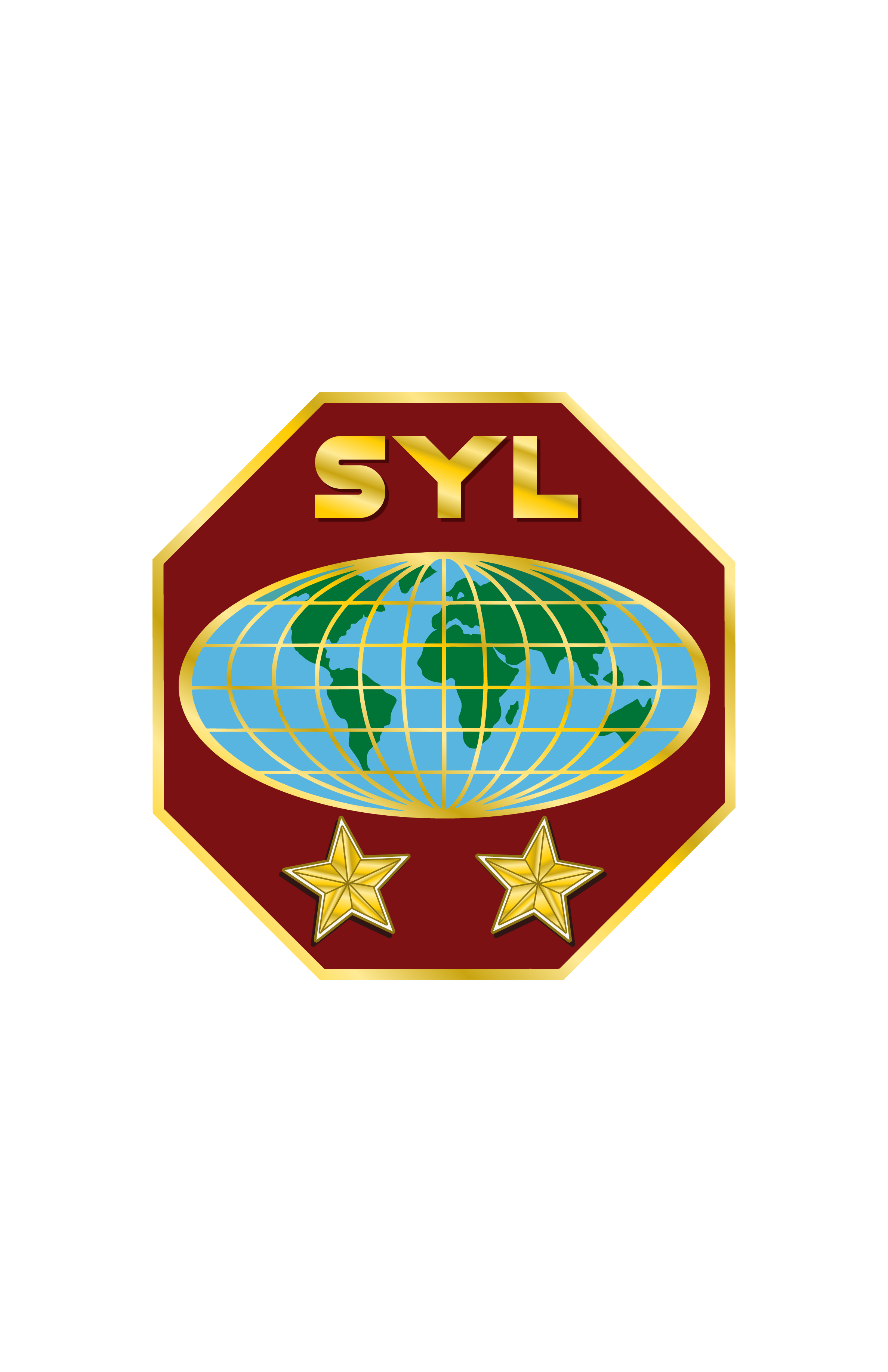 Objetivos de los MJA
Un claro entendimiento de los objetivos de los MJA es de suma importancia. Elena G. de White al final de la década de los 90 describió los objetivos del departamento en una carta publicada en The Signs of the Times el 29 de mayo de 1893. Allí ella puso de manifiesto las actividades del departamento:
	1. Capacitar a la juventud para el trabajo en favor de otros 	jóvenes,
	2. Reclutar a la juventud para ayudar a su iglesia y “a 	aquellos que profesar ser guardadores del sábado”,
	3. Trabajar por “aquellos que no son de nuestra fe” 
En la búsqueda de alcanzar estos objetivos, la juventud es llamada a: Orar juntos, estudiar la Palabra juntos, confraternizar los unos con los otros en actividades cristianas de interacción social, actuar juntos en grupos pequeños para llevar a cabo los bien trazados planes de testificación, desarrollar tacto, habilidades y talentos en el servicio de Jesús, Animarse unos a otros en el crecimiento espiritual.
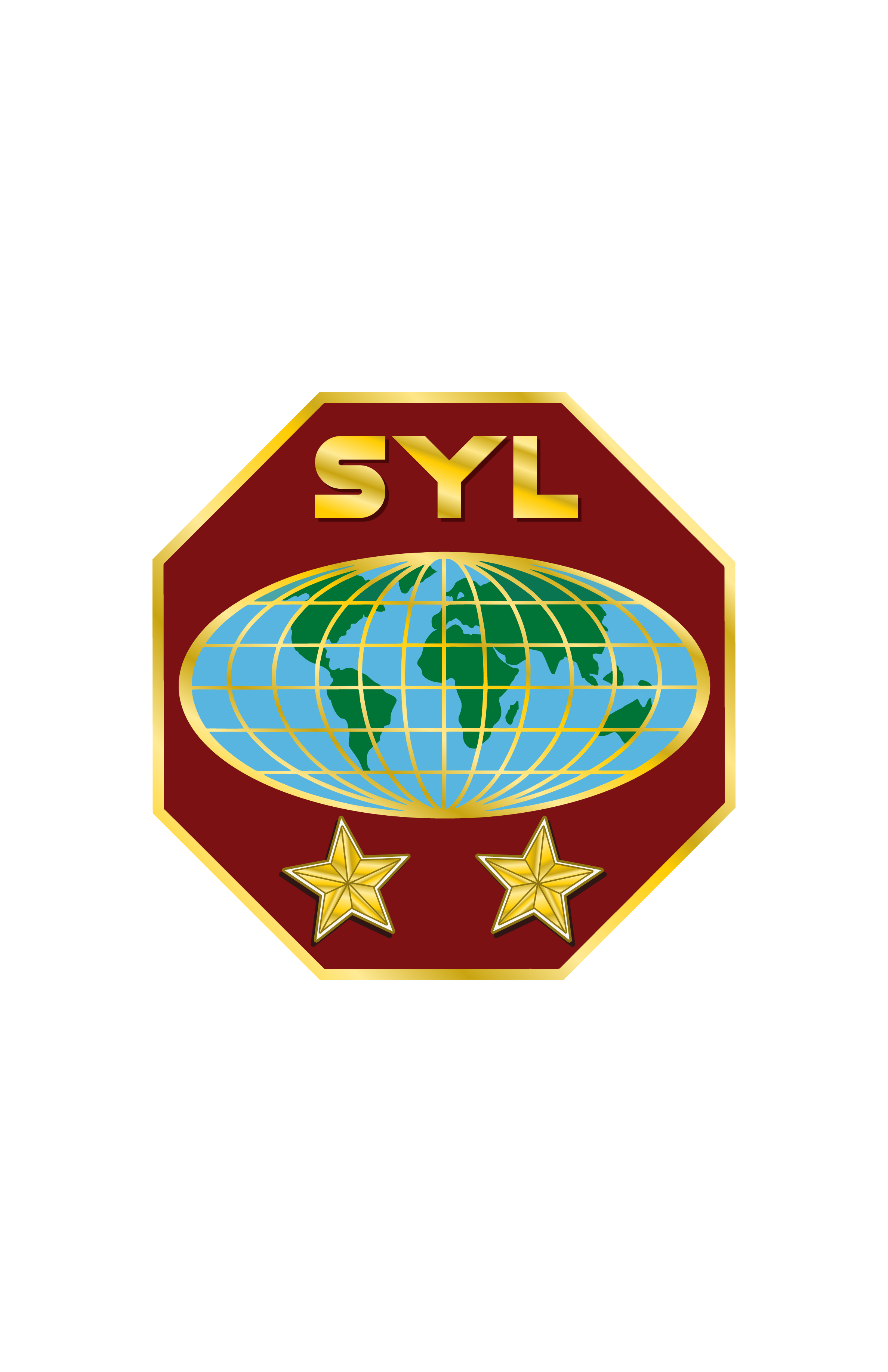 En 1907, en el Concilio de la Asociación General, M.E Kern, elegido como el primer director para el departamento de jóvenes, trazó los siguientes objetivos en armonía con los que han sido descritos anteriormente:
Aumentar el nivel de la vida devocional de los jóvenes
Elevar los estándares de permanencia de la juventud dentro de la iglesia
Educar y capacitar a la juventud para el servicio
Proveer oportunidades para el alcance de otros y el servicio
Enseñar los principios del discipulado
Guiar a la juventud hacia el descubrimiento de su valor propio y de sus dones espirituales. 
(Manual de Ministerio Juvenil de la Asociación General para Ancianos y Pastores. 2002: 13). -Versión en inglés.
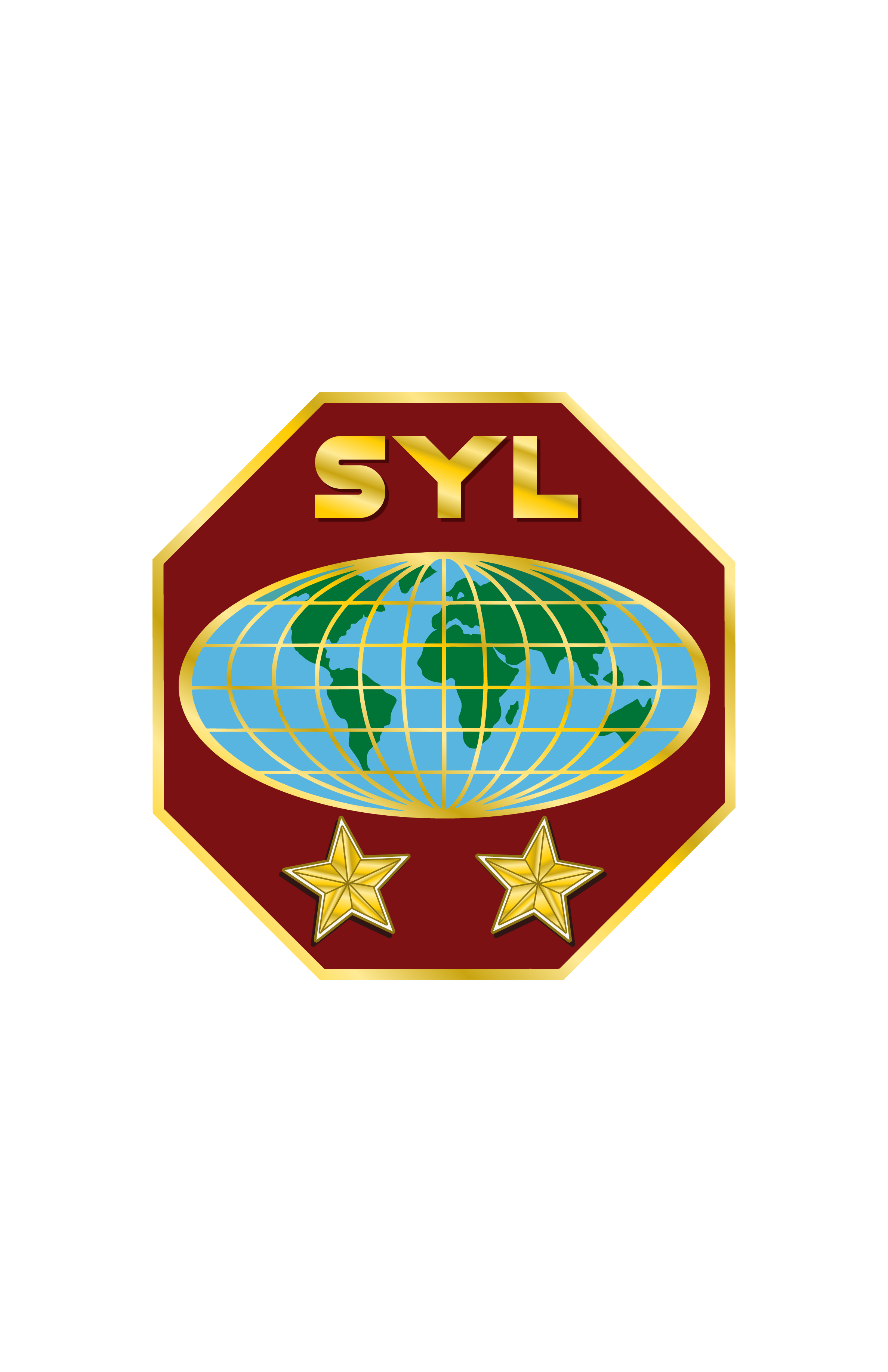 Estructura de los Ministerios Juveniles Adventistas (MJA)
Ministerio de Menores (MA):de 4 a 15años, incluye:
Ministerio de Aventureros (4 a 9 años).
Fortalece la relación padre-hijo, al proveer actividades semanales en armonía con las necesidades psicológicas de este grupo según su edad. También facilita a los padres oportunidades para aprender habilidades de crianza y disfrutar de actividades especiales con sus hijos.

Ministerio de los Conquistadores (10 a 15años).
Ayuda en los años críticos de formación de la identidad y de la transformación de la adolescencia de chicos y chicas, ofreciendo actividades intencionales de servicio y de misión. El ministerio de los Conquistadores dirige las energías de los adolescentes a enfocarse en sus comunidades.
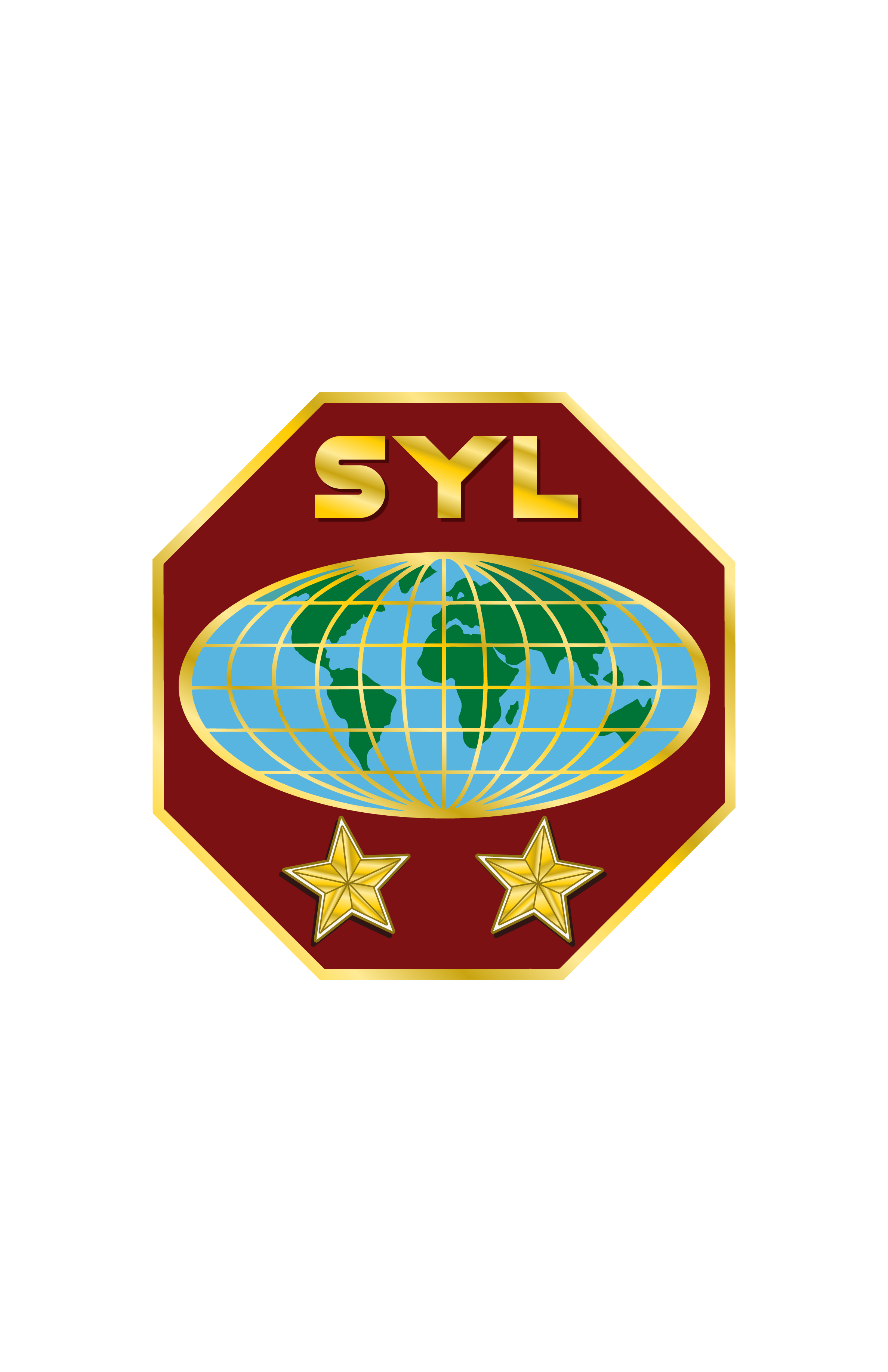 Estructura de los Ministerios Juveniles Adventistas (MJA)
Ministerio de Jóvenes (LJA): de 16 a 30 años en adelante, incluye:
Ministerio de los Embajadores (16 a 21años).
Está diseñado para fortalecer el actual ministerio juvenil de la iglesia. Alienta a los jóvenes a experimentar y compartir una relación personal con Jesús, los ayuda a desarrollar un estilo de vida consistente con su sistema de creencias; les provee entrenamiento en diversas áreas de interés vocacional, y les provee de un ambiente seguro para el pleno desarrollo de amistades duraderas. (GCSYMH, 2013, p.9).

Ministerio de Jóvenes Adultos (de 22 a 30 años en adelante)
Conecta la vitalidad de una generación, compartiendo su relación personal con Jesús en el trabajo y en la vida, reconociendo la diversidad demográfica que existe entre los que estudian o trabajan, sean solteros o casados y posiblemente padres. Este ministerio crítico acoge el empoderamiento de los jóvenes adultos para el liderazgo, consejería, evangelismo y vidas saludables.
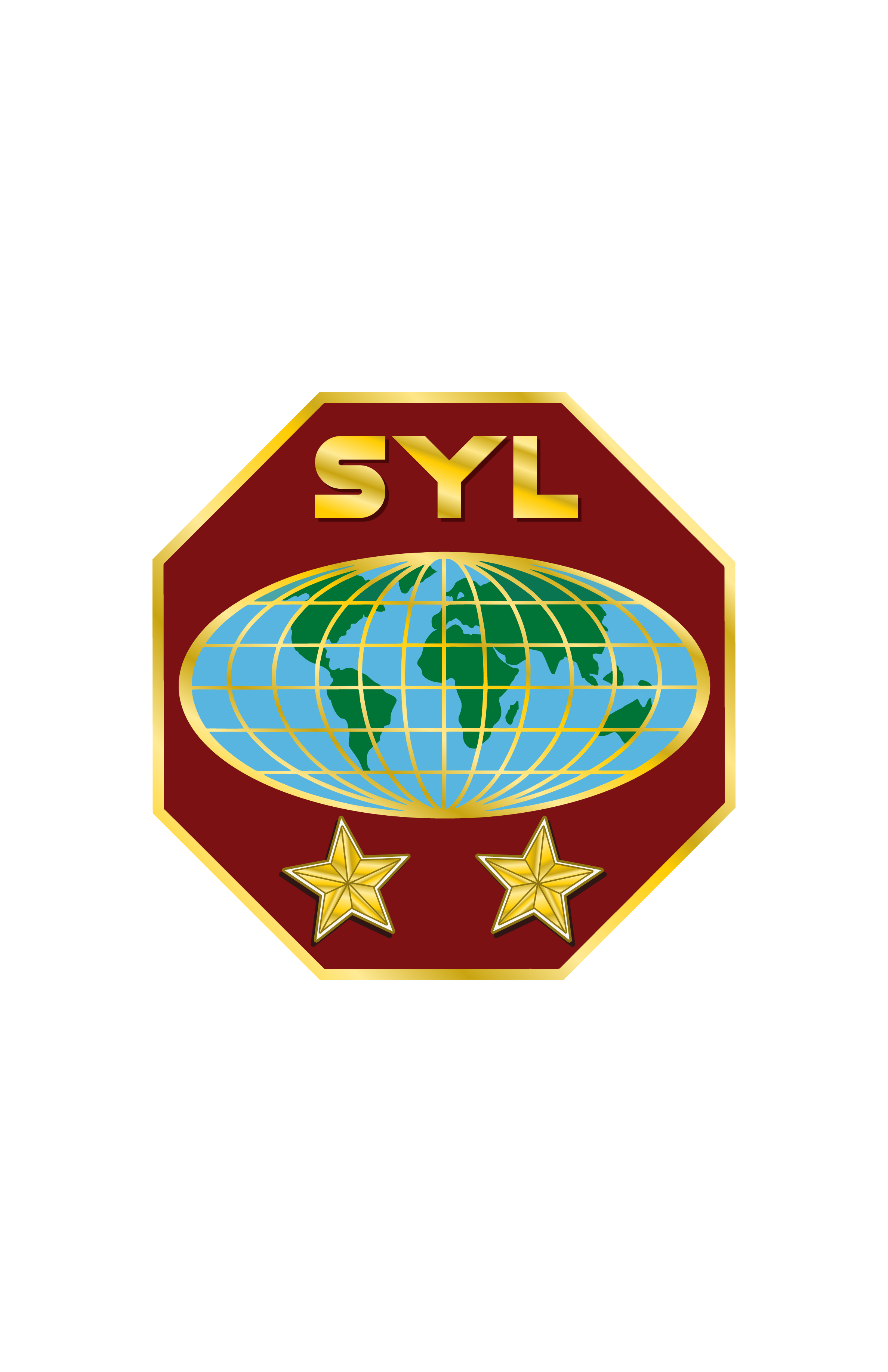 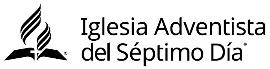 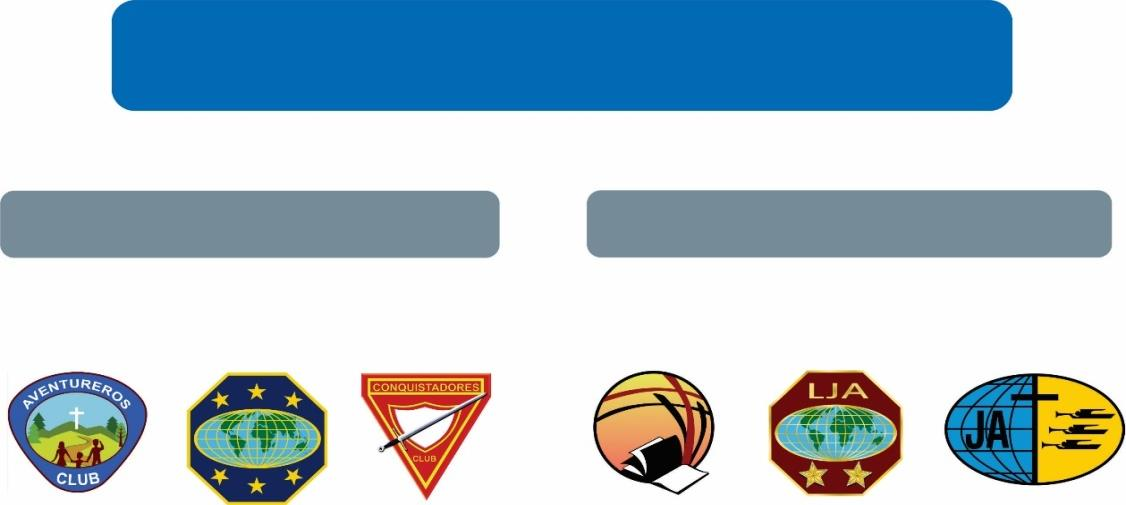 MINISTERIOSJUVENILESADVENTISTAS
CURRÍCULOSDELÍDERAZGO
MENORES
MENORES JÓVENESADULTOS
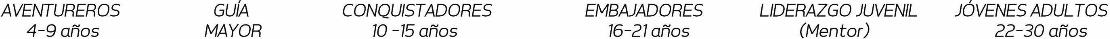 Nuestros colores representan nuestra misión.
Somos mansos, brillantes y seguros.

El color azul representa el Cielo. El azul es el color del cielo y el recordatorio del reino celestial.
El color vino representa la sangre y la redención en la Biblia. La vida de un hombre está en su sangre (Levítico 17:11)y el sacrificio de sangre hecho por Cristo es necesario para la redención del hombre.
El verde representa el crecimiento y el florecer en el lugar en el que fuimos plantados. Representa la vida cristiana que produce buenos frutos y encuentra descanso en Cristo.
El color blanco representa la justicia por la pureza y brillo del color. Señala al Justo y a la justicia que Él imputa a todo aquel que se acerca con fe.
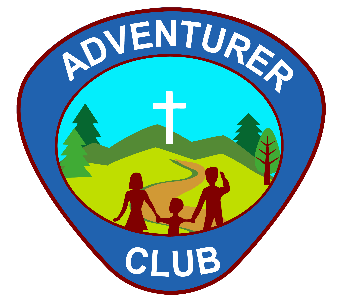 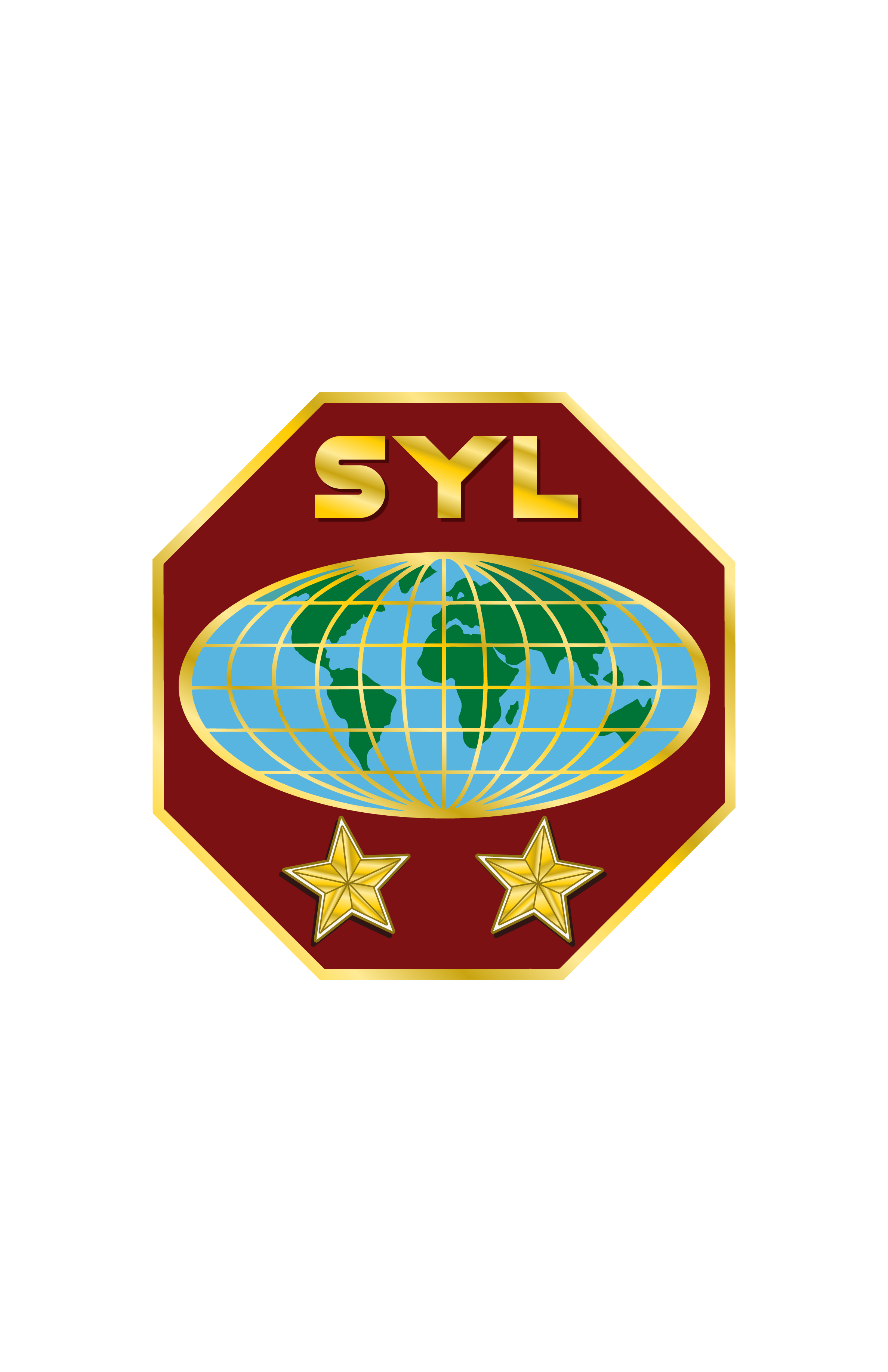 El color rojo nos recuerda a Cristo y a su sacrificio. “Porque de tal manera amó Dios al mundo, que ha dado a su Hijo unigénito, para que todo aquel que en Él crea no se pierda, más tenga vida eterna”. (Juan 3:16). “…presentéis vuestros cuerpos en sacrificio vivo, santo, agradable a Dios…”(Romanos 12:1).
Los tres lados representan la plenitud de la Trinidad—Padre, Hijo y Espíritu Santo. El trípode de la educación: habilidades y especialidades intelectuales, campamentos físicos, laboriosidad, enfoque en la salud, alcance espiritual y el desarrollo espiritual personal.
El color oro representa la excelencia “Por lo tanto, te aconsejo que compres de mí: oro refinado en fuego, para que seas rico…” (Apoc. 3:18). El Club de Conquistadores tiene altos estándares con el fin de ayudar a construir caracteres fuertes para el reino de los
cielos.
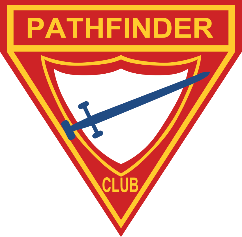 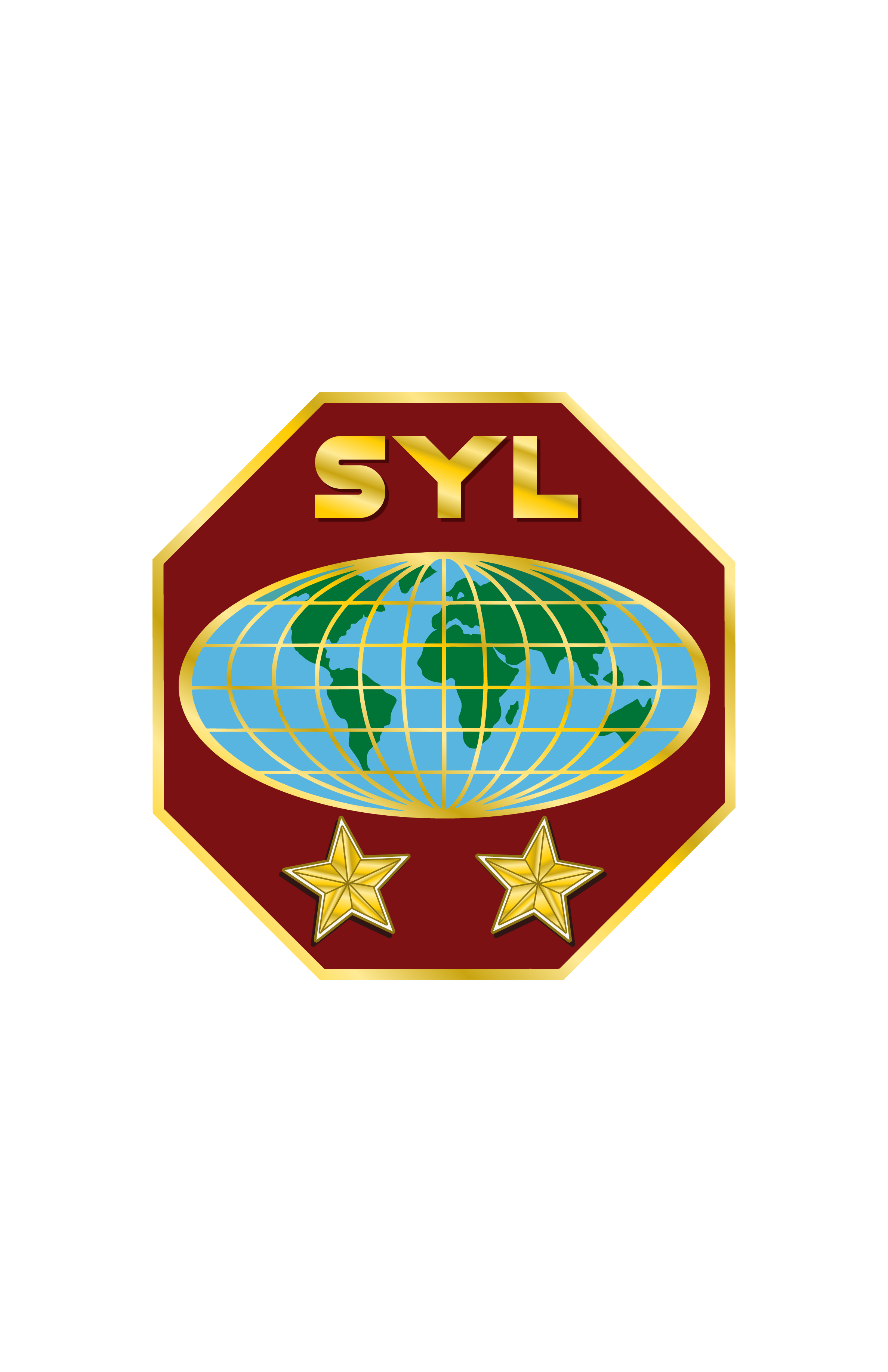 El escudo representa protección. En las Escrituras, se hace referencia frecuente a Dios como el escudo de Su pueblo. (Protección) “…No temas… Yo soy tu escudo…” (Génesis 15:1)“Sobre todo, tomad el escudo de la fe, para que podáis apagar todos los dardos encendidos del maligno”. (Efesios 6:16).
El color blanco representa la pureza. “El que venza, será vestido de ropa blanca…” (Apocalipsis 3:5). Deseamos tener la pureza y la justicia de Cristo en nuestras vidas. 
El color azul representa la lealtad. Es el propósito del Club de Conquistadores ayudarnos a aprender a ser leales a: Nuestro Dios en el cielo, nuestros padres y nuestra iglesia. La lealtad es definida como un reflejo del carácter de nuestro Máximo Guía Mayor.
La espada representa la Biblia. La espada se usa en las líneas de guerra. Una batalla siempre se gana por ofensa. Estamos en guerra contra el pecado, y nuestra arma es la Palabra de Dios. La espada del Espíritu es la Palabra de Dios (véase Efesios 6:17).
El triángulo invertido representa el orden de importancia que Jesús enseñó, que es contrario a lo que el mundo nos enseña. El sacrificio propio implica poner las necesidades de los demás por encima de las nuestras.
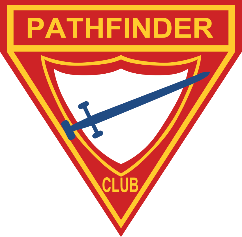 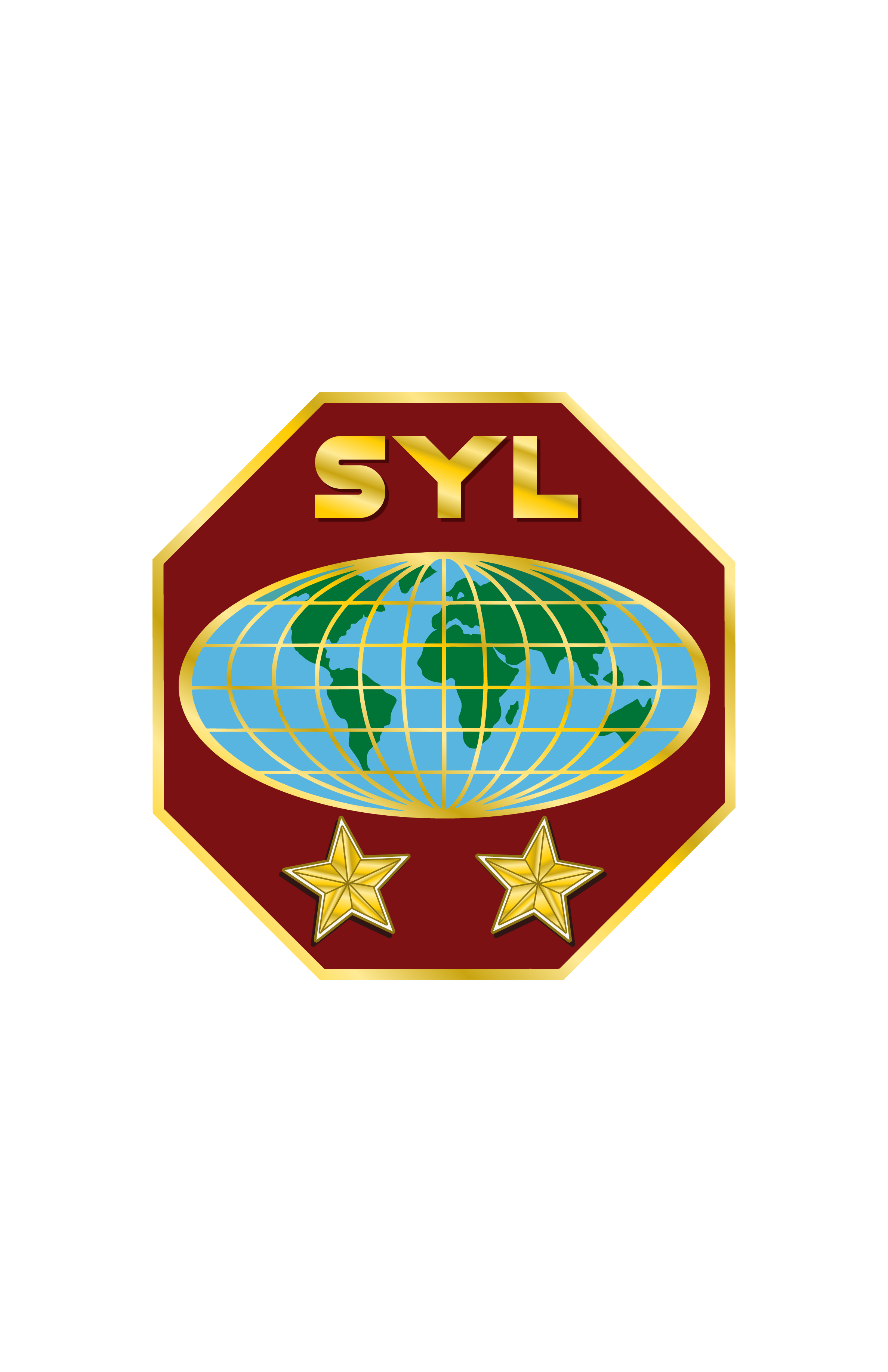 La cruz en el logo apunta al hecho de que el sacrificio de Jesús es el centro de una relación con Él. La cruz en la tierra es un simbolismo de Su sacrificio dándonos
esperanza de una nueva y mejor vida aquí en la tierra mediante el concepto del liderazgo servicial, así como en la tierra que será hecha nueva cuando Él regrese.
El libro abierto es la Palabra de Dios, el fundamento de
nuestra fe, conocimiento y estilo de vida. Está abierto
porque es un mensaje para nosotros, para que internalicemos la Palabra de Dios como nuestra guía
constante y nuestra compañía. También es para
compartirla con todo aquel que la reciba libremente.
El degradado del color naranja hasta el amarillo
representa el amanecer de la vida eterna que le sigue a la oscuridad de nuestra existencia temporal en esta tierra pecaminosa.
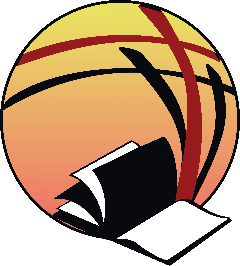 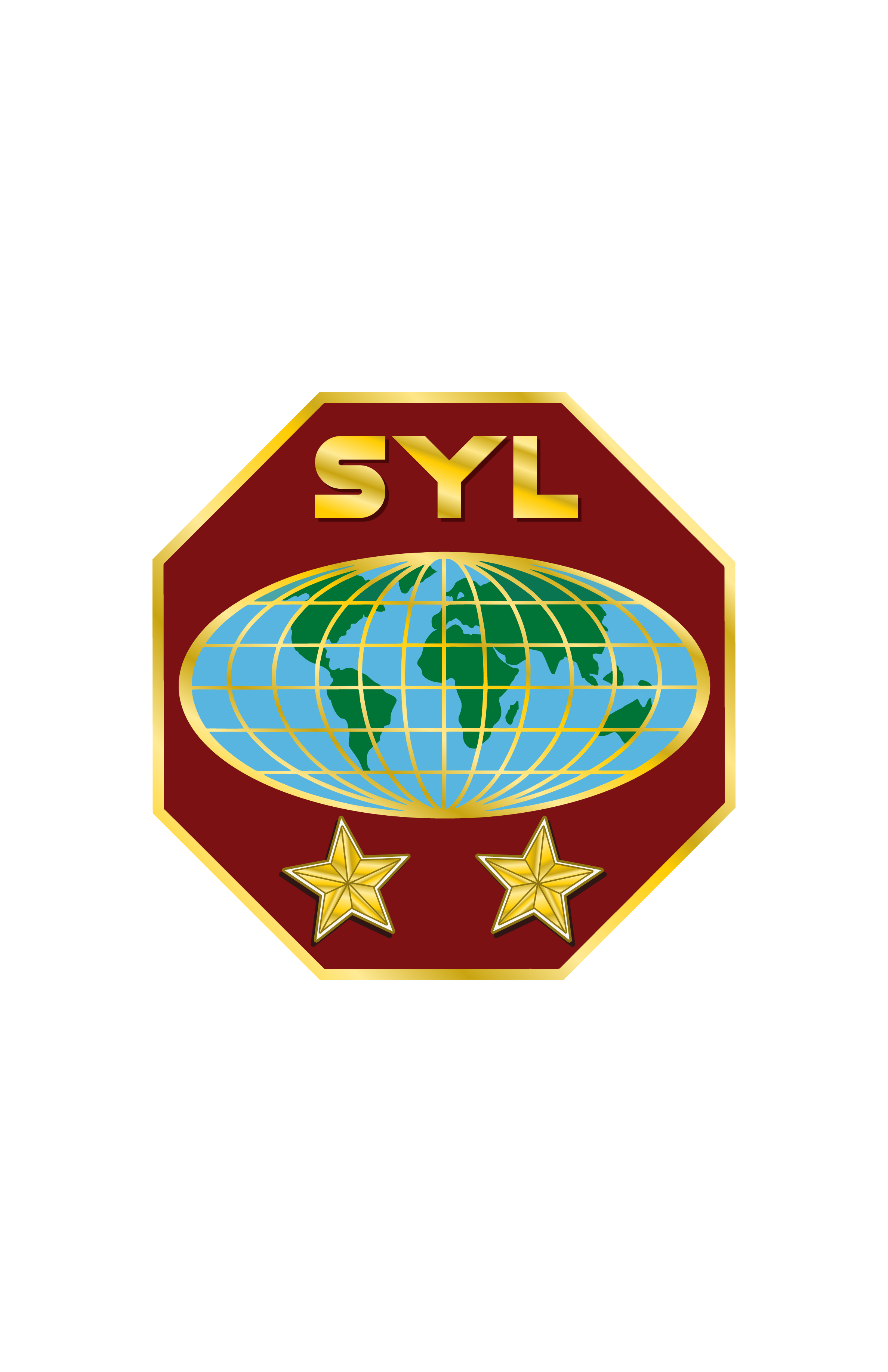 El evangelio de Jesús es representado por la cruz en el centro del Ministerio de los Jóvenes Adultos. Colosenses 1:17 y el mensaje de los tres ángeles de Apocalipsis 14:6-12
representan un llamado urgente para el mundo. Un mensaje que debe ser llevado por los Jóvenes Adultos a todo el mundo en su generación.
El medio globo representa el campo mundial que debe recibir el mensaje de los tres ángeles. El mensaje es para cada lengua, nación y raza. SIN discriminación.
El color azul representa la lealtad. Es el propósito del Ministerio de los Jóvenes Adultos enseñar la lealtad hacia Dios, la misión y la iglesia. La lealtad se define como el reflejo del carácter de Jesús.
El color amarillo es el color del amanecer. Se asocia con la alegría, la felicidad, el intelecto, el coraje y la energía.
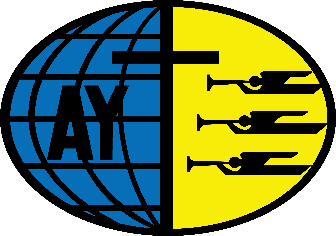 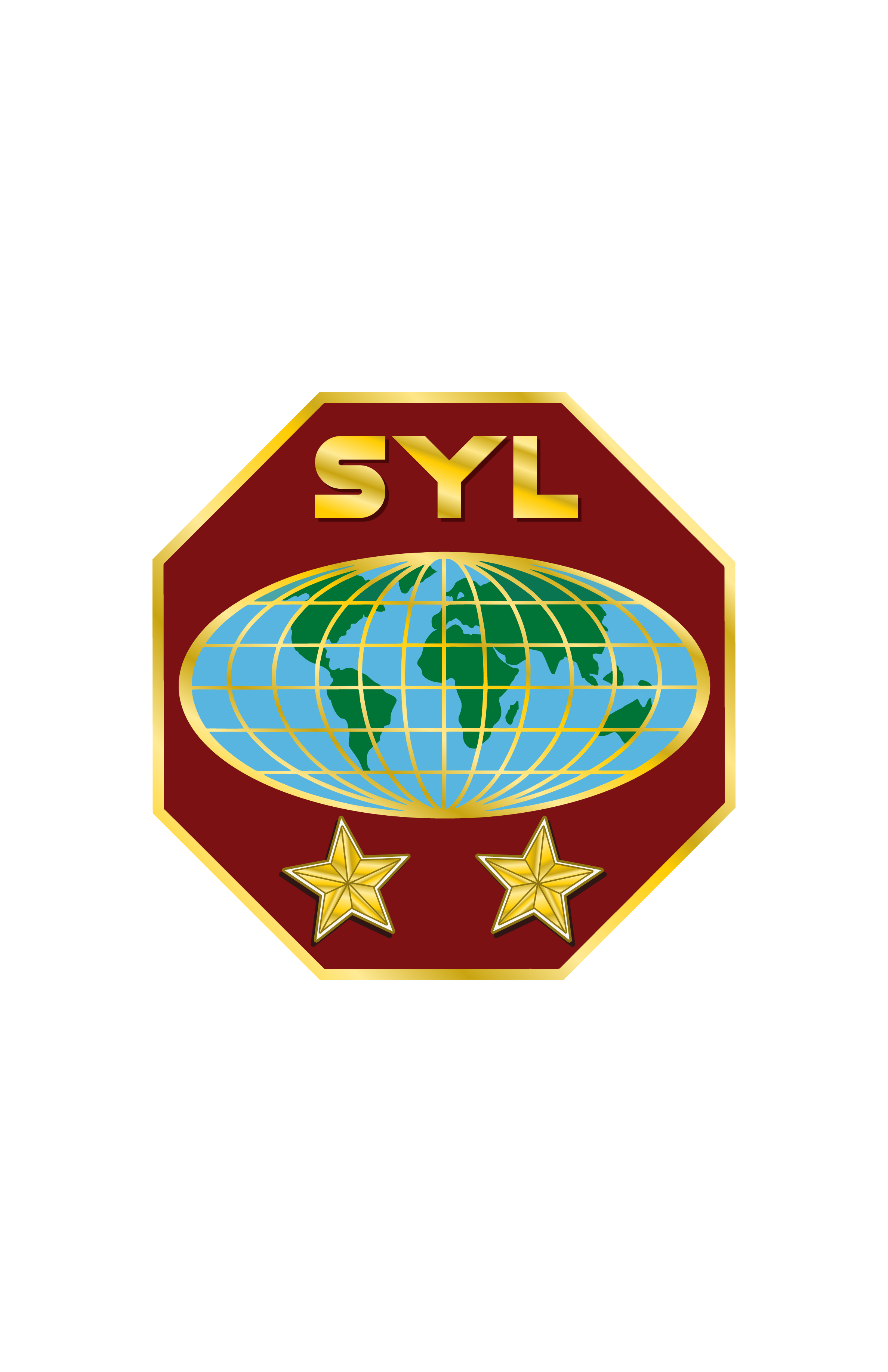 Ideales de los Ministerios Juveniles Adventistas
Blanco
“El mensaje del advenimiento a todo el mundo en mi generación.”
Misión
“Guiar a los jóvenes a una experiencia salvadora con Jesús y ayudarlos a aceptar su llamado al discipulado.”
Lema
“El amor de Cristo me motiva.”
Voto
“Por amor al Señor Jesús, prometo tomar parte activa en la obra de la Sociedad de Jóvenes Adventistas, haciendo cuanto pueda para ayudar a otros y para terminar la obra del evangelio en todo el mundo.”
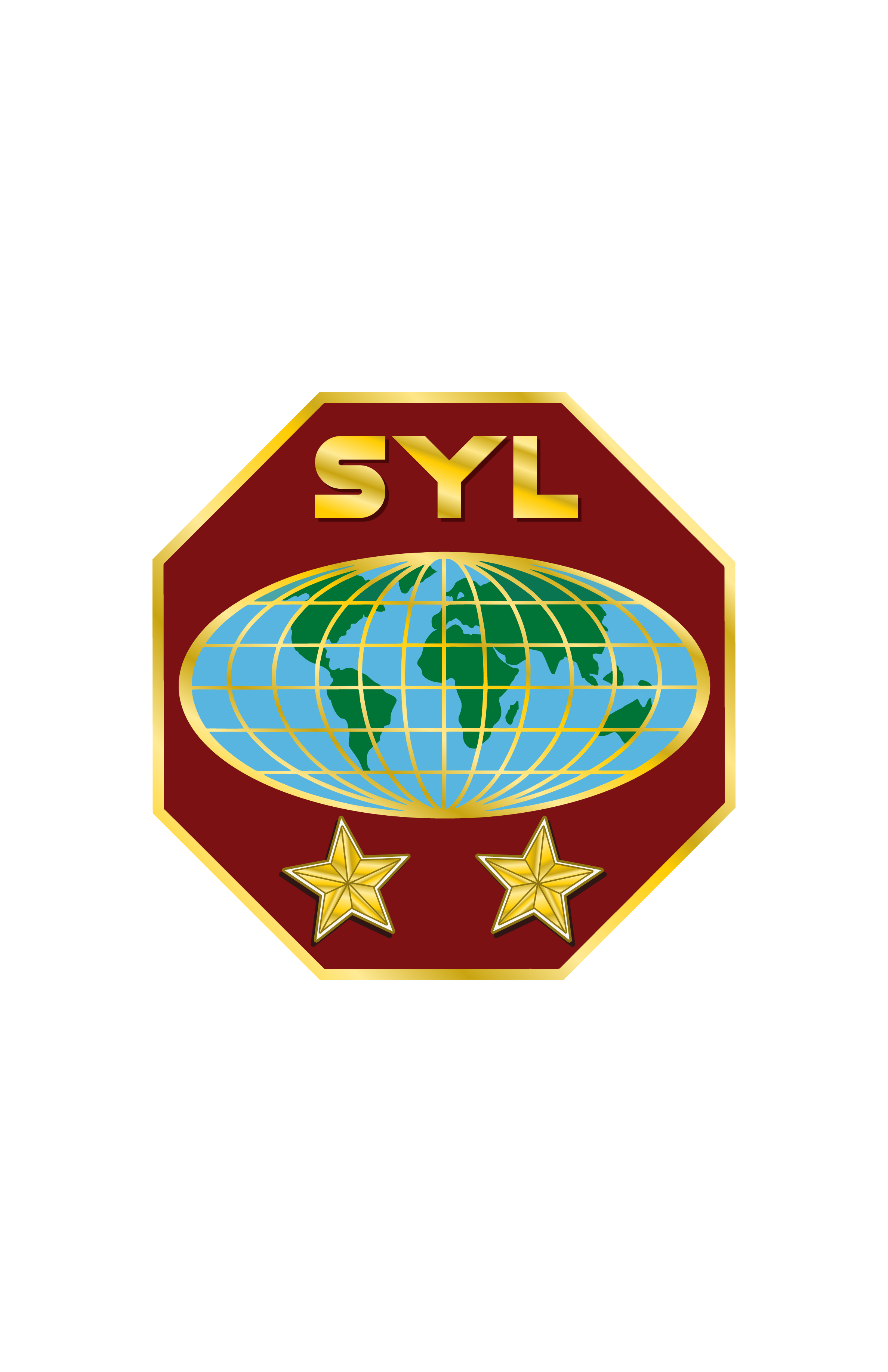